Rb measurement at CEPC MC Level
Bo Li
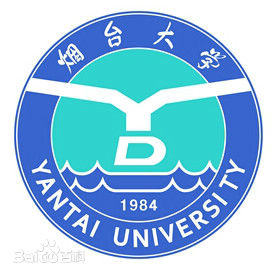 Outline
Introduction
Rb
Double tagging method
B-tagging performance

Method 
I/O test  
Effect of εc , εuds  and Cb
2
Introduction
Rb : the relative decay width of Z into b quarks


Based on the CEPC MC samples: Zbb, Zcc, Zuds
Produced from FSClasser  ~110k events 

By using the Double tagging method
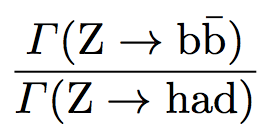 3
Introduction
Double Tagging Method
The two jets are divided into two hemispheres according to the plane perpendicular to the thrust axis 

Double tagging method : 
   The ratio of one jet tagged as b jet
   The ratio of both jets tagged as b jets
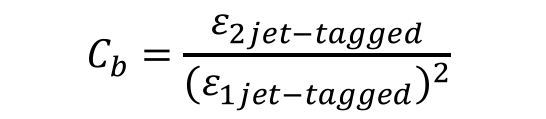 4
Rb method
Double Tagging Method
LEP measurement  0.21594 ±0.00066
Syst error : ~0.2%
Major systematics is hemisphere tag correlations

CEPC 
Expected Syst error   (0.02%)
hemisphere tag correlations depends on b tagging efficiency 
with a high b-tagging efficiency  above 80% and rejection of charm and light jet above 90%
Rb method
Double Tagging Method
Get From Mixed MC Sample
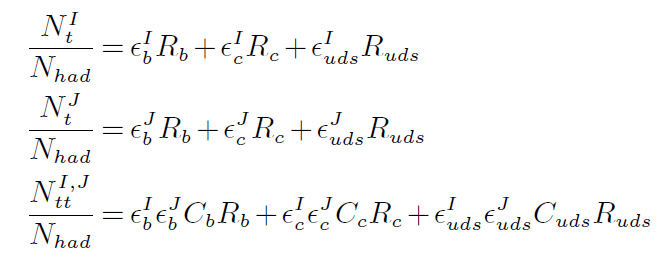 The ratio of  jet tagged as b jet in Hemisphere I
The ratio of jet tagged as b jet in Hemisphere J
6
B-tagging method
The default algorithm is based on the LCFIPlus: combines more than 60 variables to calculate the b jet probability by BDT method

B-tagging method for hemisphere I:
Calculating the b jet probability  based on the number of vertex

B-tagging method for hemisphere J:
Calculating the b jet probability  based on the number of  lepton(we set >=1 lepton)
7
B-tagging method
B-tagging method for hemisphere I:
Calculating the b jet probability  based on the number of vertex
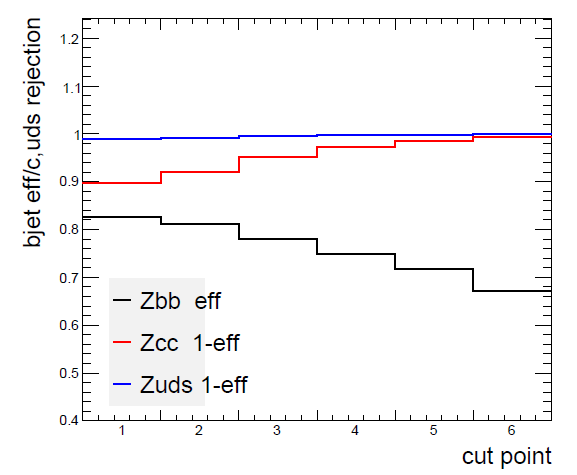 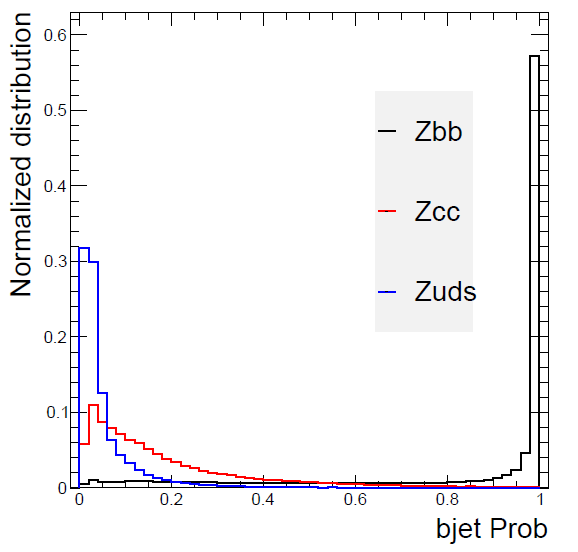 b jet efficiency and  c, light jet rejection
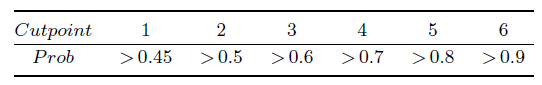 >0.45  >0.5   >0.6    >0.7  >0.8  >0.9
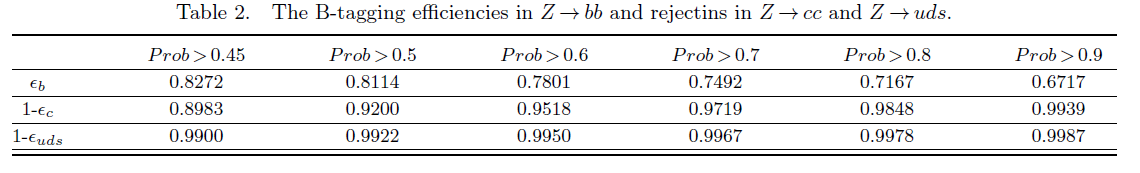 8
B-tagging method
B-tagging method for hemisphere J:
Calculating the b jet probability  based on the number of lepton
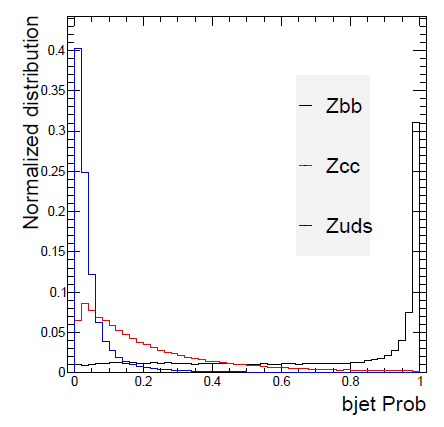 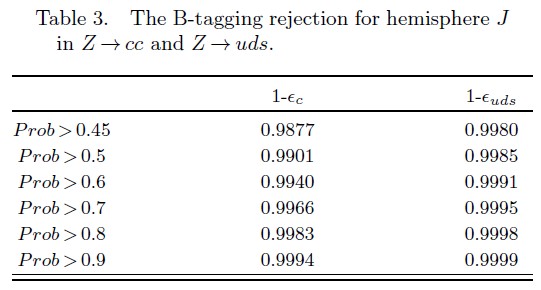 9
Correlation Factor
2D  B_likelihood
zbb
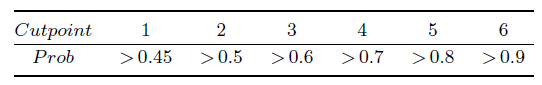 hemisphere I
I  : Prob>0.45   >0.5   >0.6   >0.7   >0.8    >0.9
hemisphere J
J  : Prob>0.45    >0.5   >0.6   >0.7   >0.8    >0.9
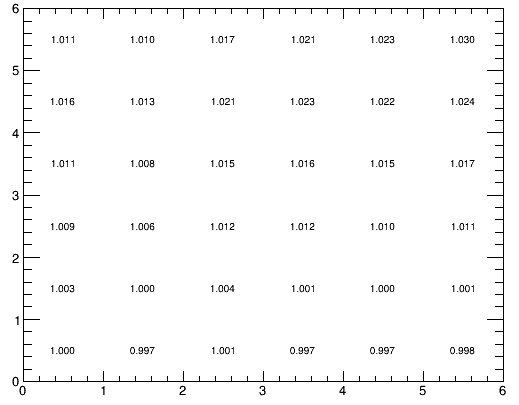 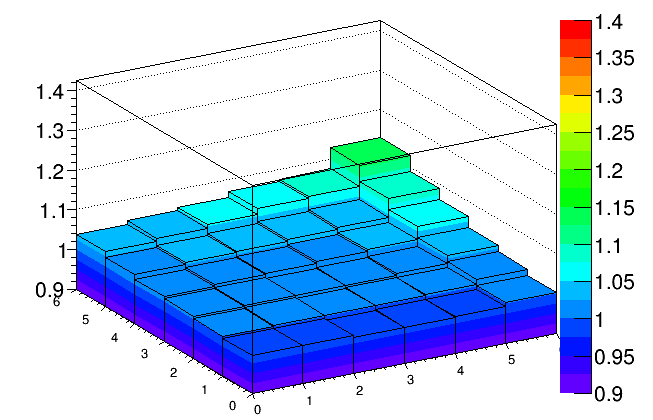 Working point J
Working point J
Working point I
Working point I
Correlation Factors ~ 1
10
Rb method
I/O test
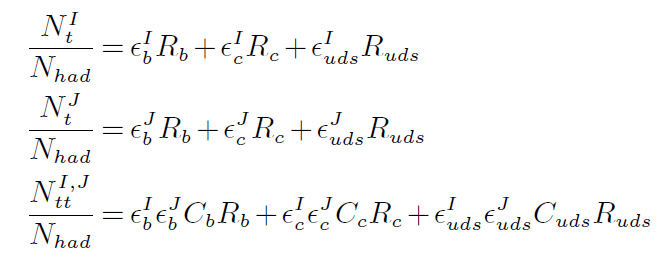 The ratio of  jet tagged as b jet in Hemisphere I
The ratio of jet tagged as b jet in Hemisphere J
Following this procedure, we can meausere the Rb, εb

The Z hadronic pseudo‘DATA’    is mixed by MC samples:  Zbb sample, Zcc sample, Zll sample

We set Rb=0.2, Rb=0.4, Rb=0.6 as the Input Rb to mix the ‘DATA’
11
11
Method
I/O test
Input Rb=0.2,  0.4,  0.6. 
Btag work points: Prob>0.45   >0.5   >0.6   >0.7   >0.8    >0.9
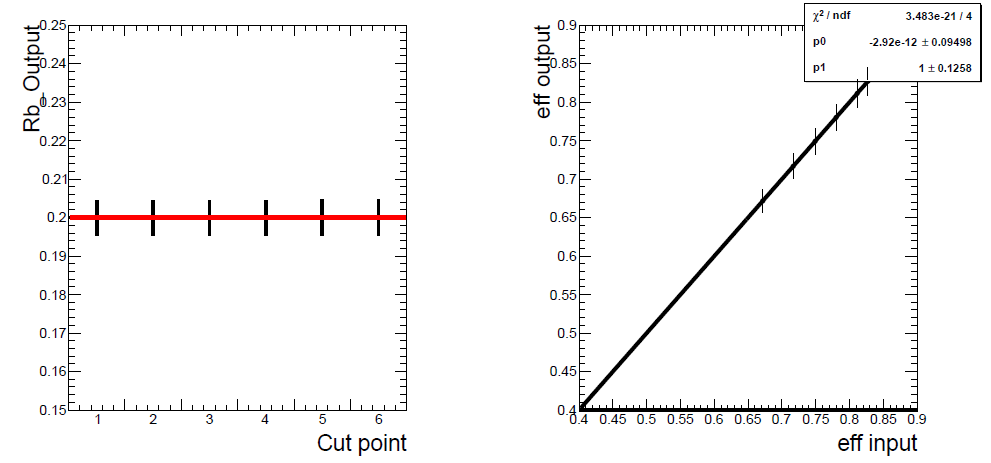 Input Rb=0.2
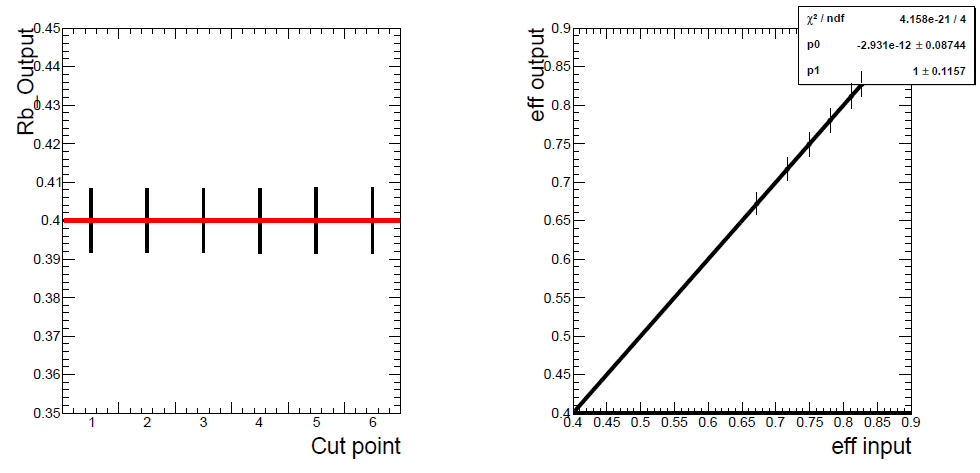 Input Rb=0.4
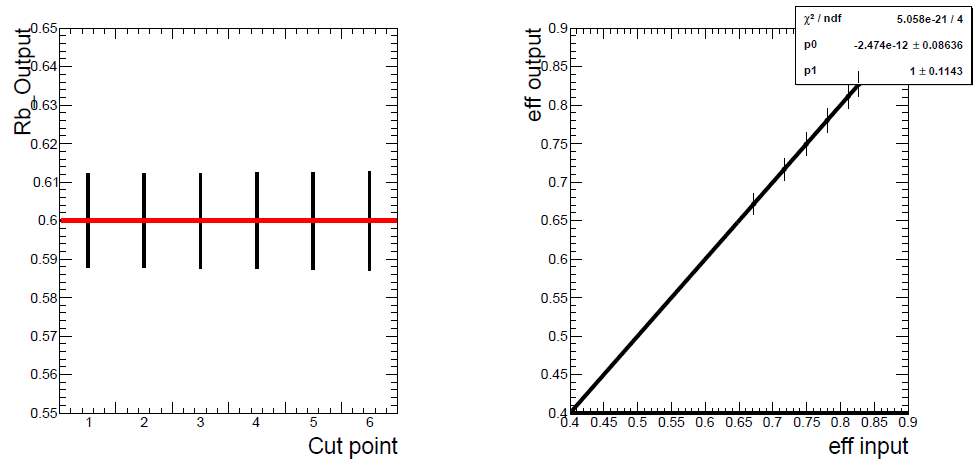 Input Rb=0.6
12
Method
Effect of εc ， εuds  and Cb
Input  theory Rb=0.2158,   Btag Prob work points: Prob>0.45   >0.5   >0.6   >0.7   >0.8    >0.9

I/O test with εc ±10%, εuds ±10%, Cb ±10%
13
Plan
Both the B-tagging efficiency for Z->bb and rejection for Z->cc, Z->uds  are good for method  

The double tagging method procedure works well as shown in I/O test

The b tagging correlation factors ~ 1  

Next step :
Increase the statistics to reduce the effect from εc ， εuds  and Cb 
Study on the systematic errors such as the gluon splitting, charm physics modeling
14
Back up
15
Method
Effect of Cb
Follow the procedure in : Measurement of Rb and Br(b → ℓνX) at LEP Using Double-Tag Methods (L3 Collaboration)

 In section 4.3.3  Systematics from Hemisphere Correlation
The normalized distribution of λ for all hemispheres, N(λ). 
The single-hemisphere tagging efficiency as a function of λ, ϵ(λ).
The normalized distribution of λ in a co-tagged hemisphere, C(λ). A co-tagged hemisphere is the one opposite to a tagged hemisphere, regardless of whether it is itself tagged.
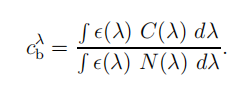 Angular effects:  λ=cosθ;   λ=φ
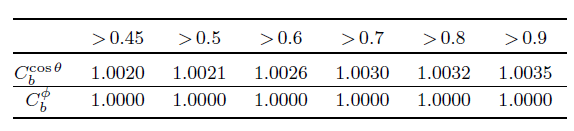 QCD effects:   λ=Energy_jet
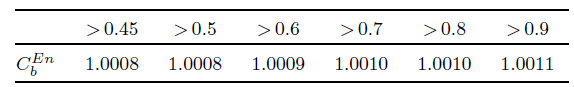 16
Method
Effect of Cb
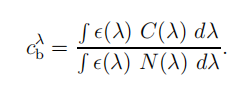 I  : Prob>0.45
J  : Prob>0.45
pt :                1.00904
d0:                 0.99996
z0  :                1.00035
signd0  :        1.00074
signz0  :         0.999531
Thrust  :           1.0032
Thrust_theta  : 1.0021
Thrust_phi  :    1.00006
Energy  :           1.00149
Px  :                  1.00171
Py  : 	        1.00154
Pz  : 	        1.00086
ntrk  : 	        0.999593
nclu  : 	        0.99983
charge  : 	       1.00037
mass  :             1.00031
Ptot  :              1.00449
Rapidity  :       1.00563
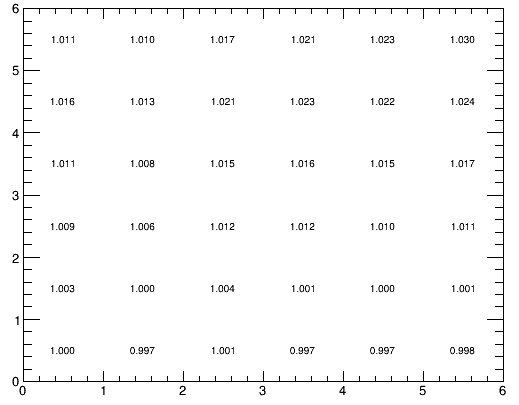 17
Method
Effect of Cb
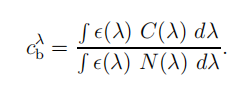 I  : Prob>0.45        J  : Prob>0.45

λ:   Jet_Pt
pt :                1.00904
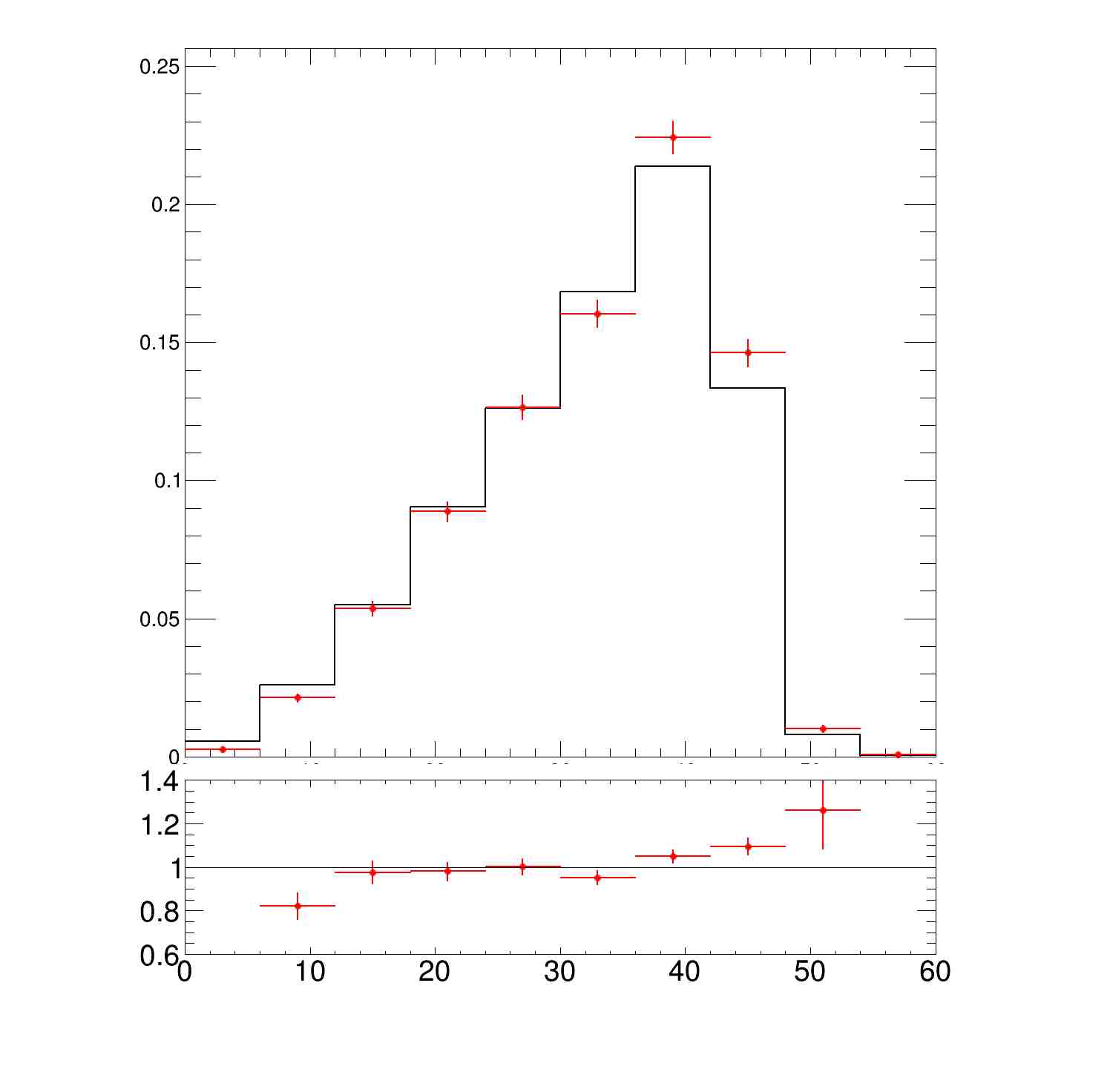 18
Method
Effect of Cb
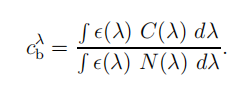 I  : Prob>0.45        J  : Prob>0.45

λ:   Thrust
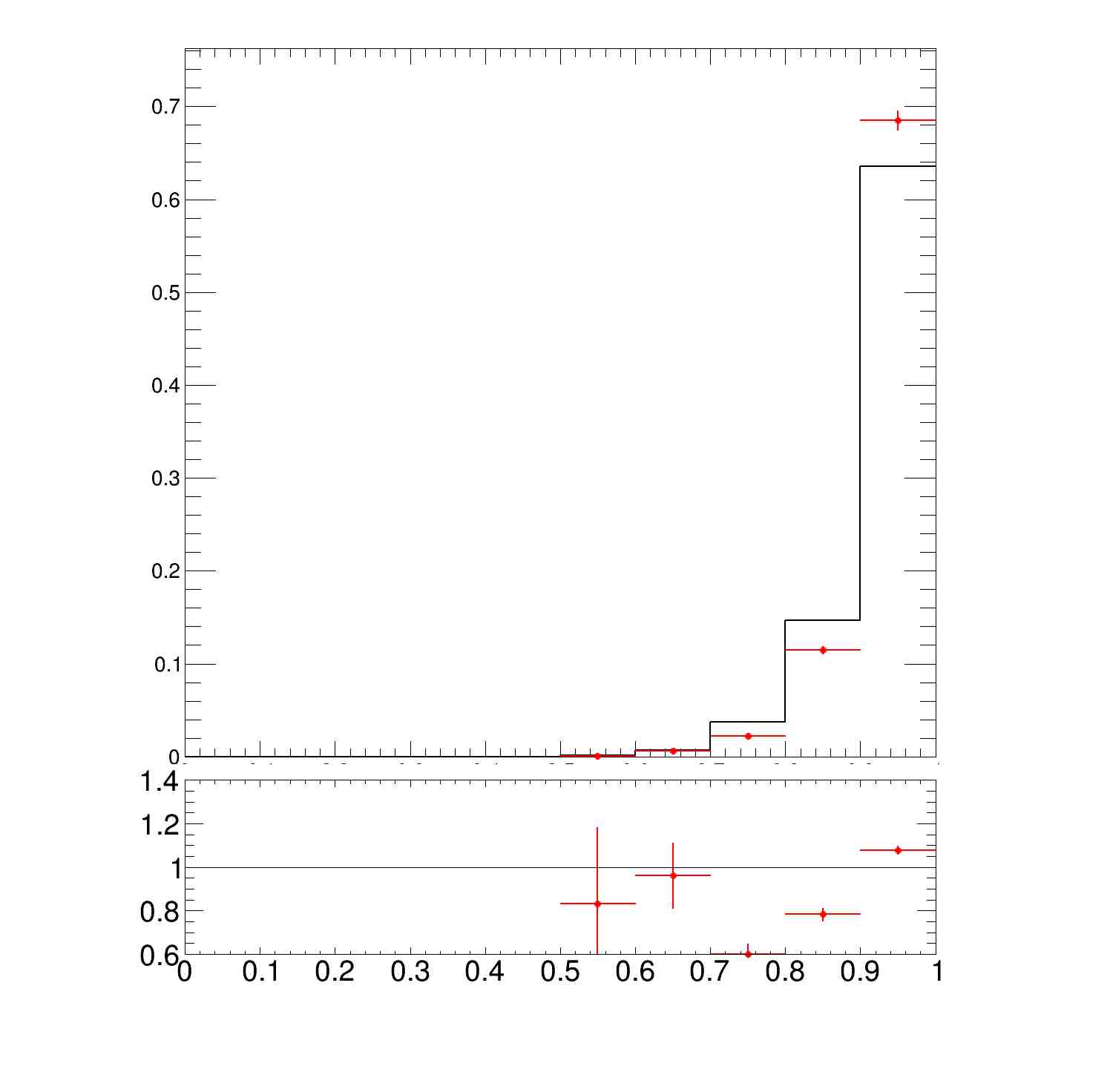 Thrust  :           1.0032
19
Method
Effect of Cb
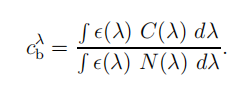 I  : Prob>0.45        J  : Prob>0.45
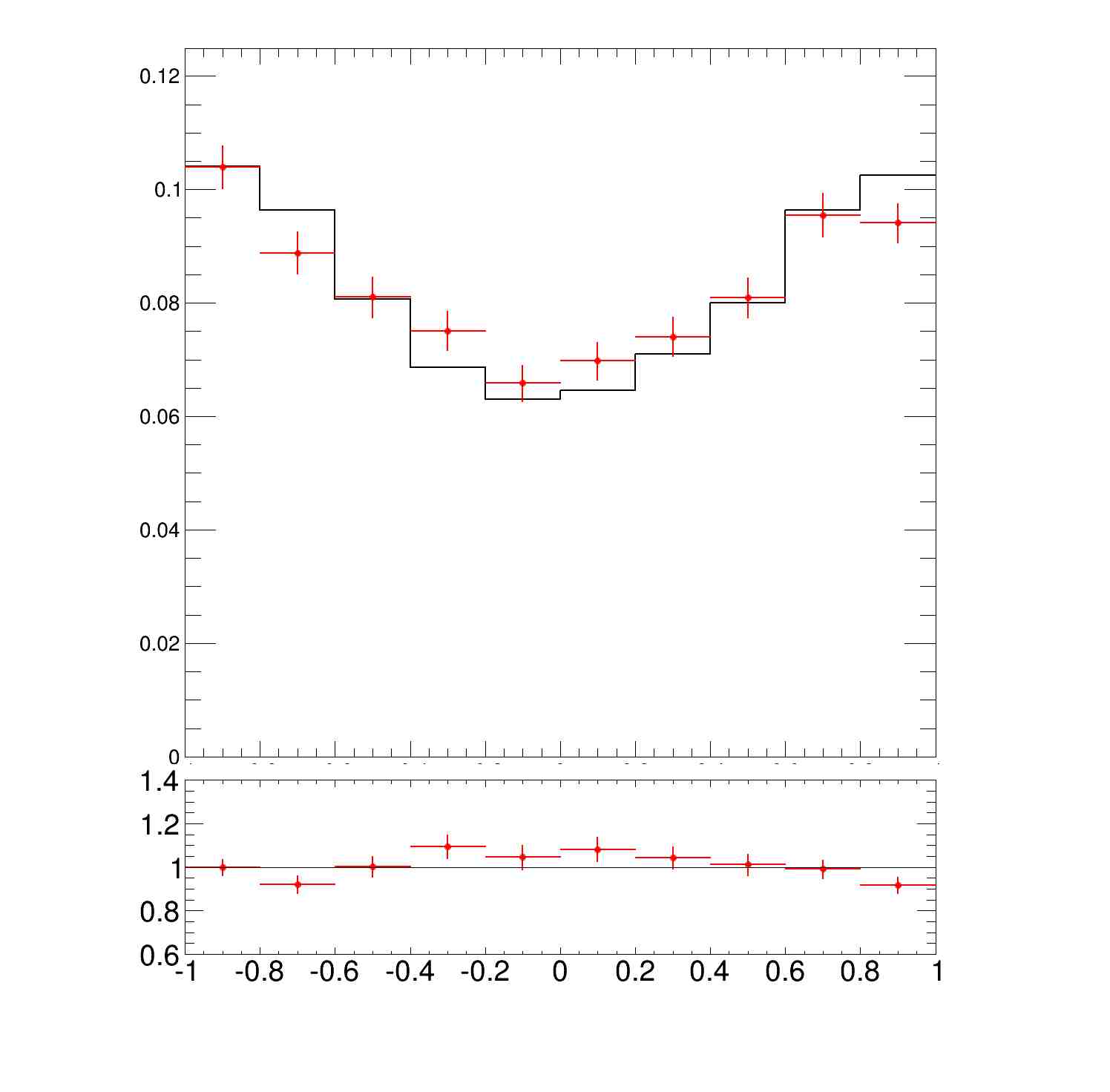 Thrust_theta  : 1.0021
20
Method
Effect of Cb
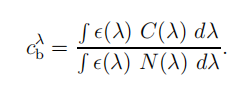 I  : Prob>0.45        J  : Prob>0.45

λ:   Jet_η
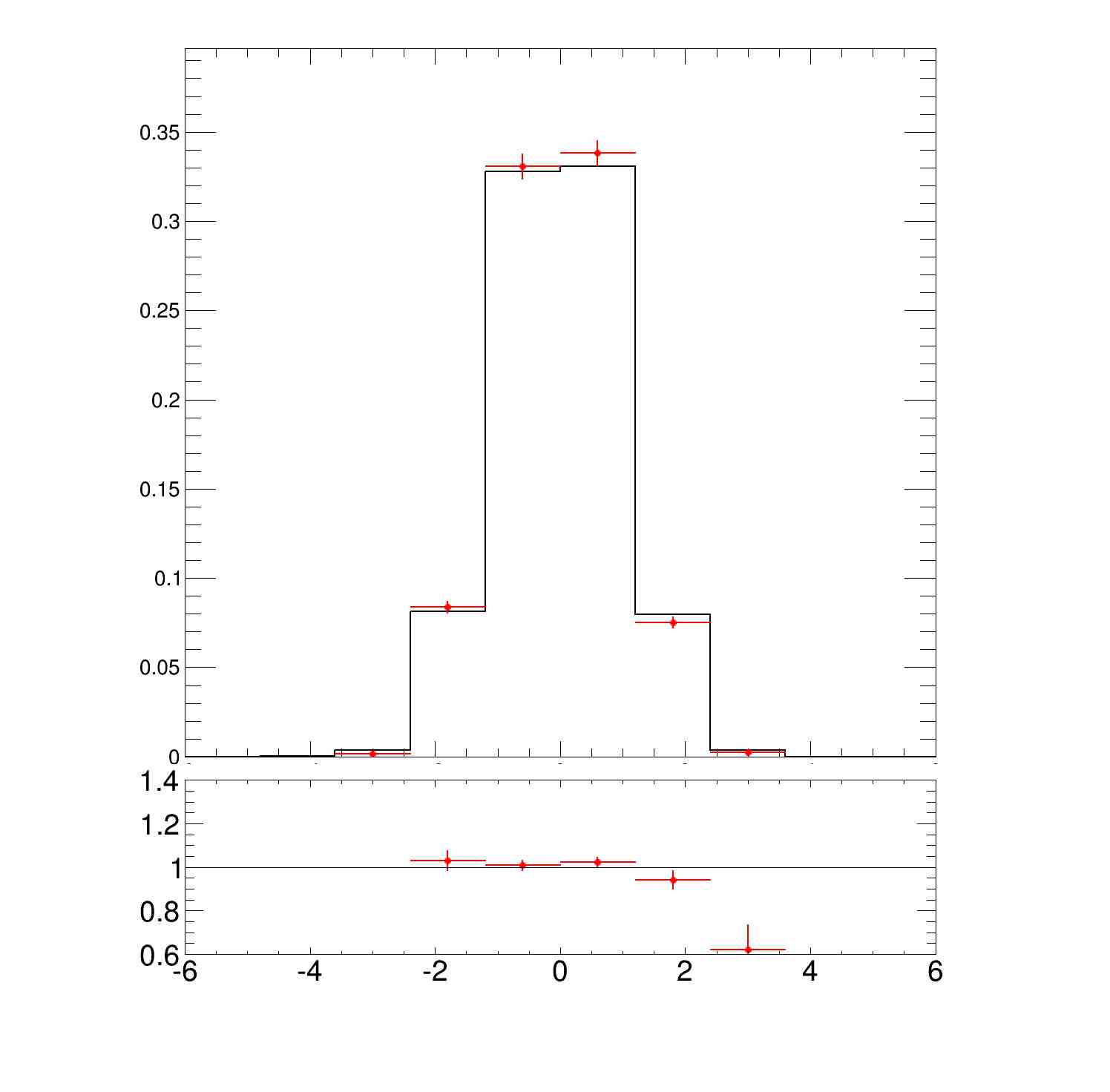 21
Method
Effect of Cb
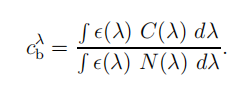 I  : Prob>0.45        J  : Prob>0.45
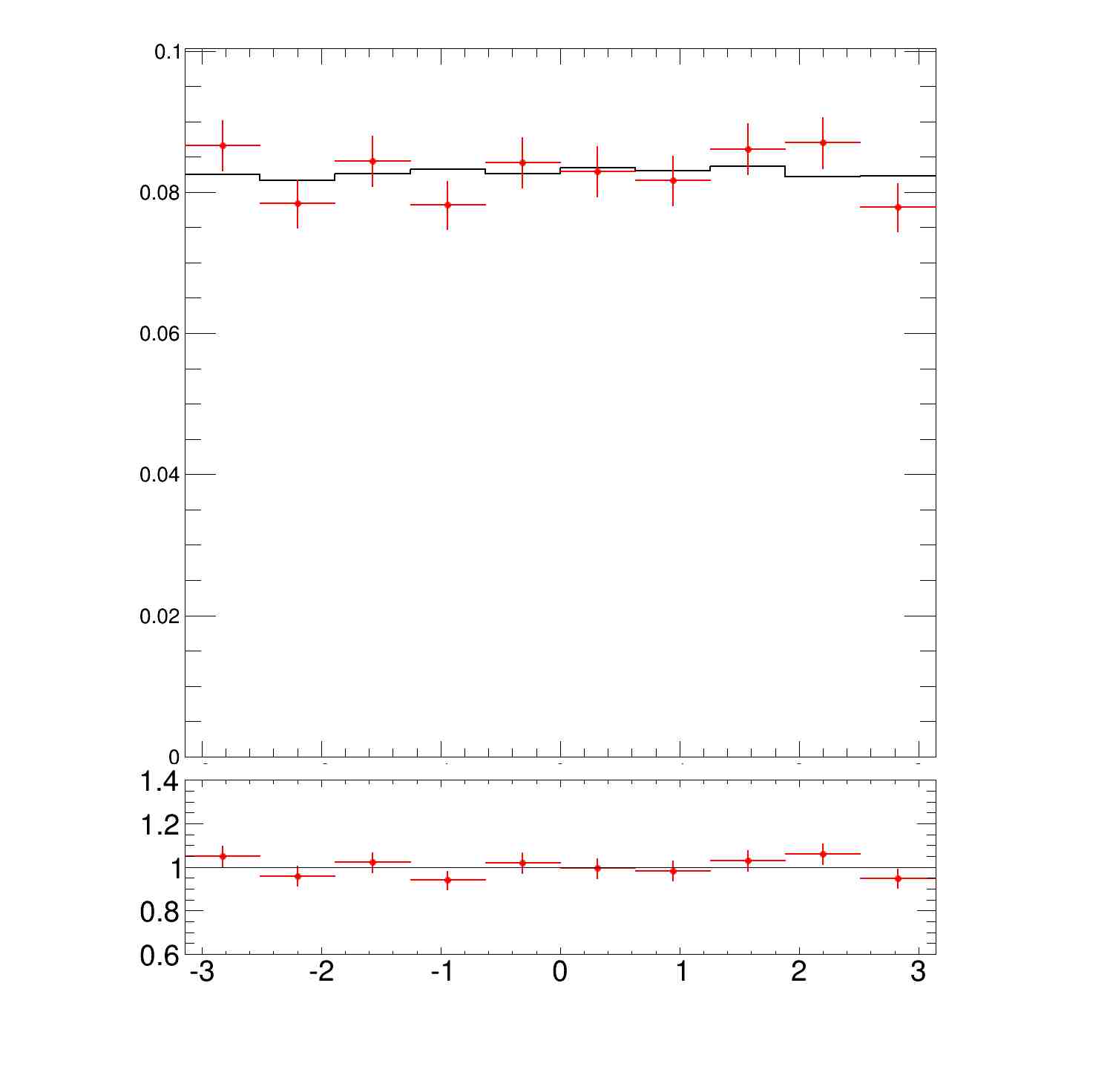 Thrust_phi  :    1.00006
22
Method
Effect of Cb
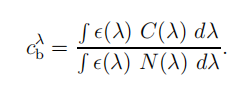 I  : Prob>0.45        J  : Prob>0.45

λ:   Jet_mass
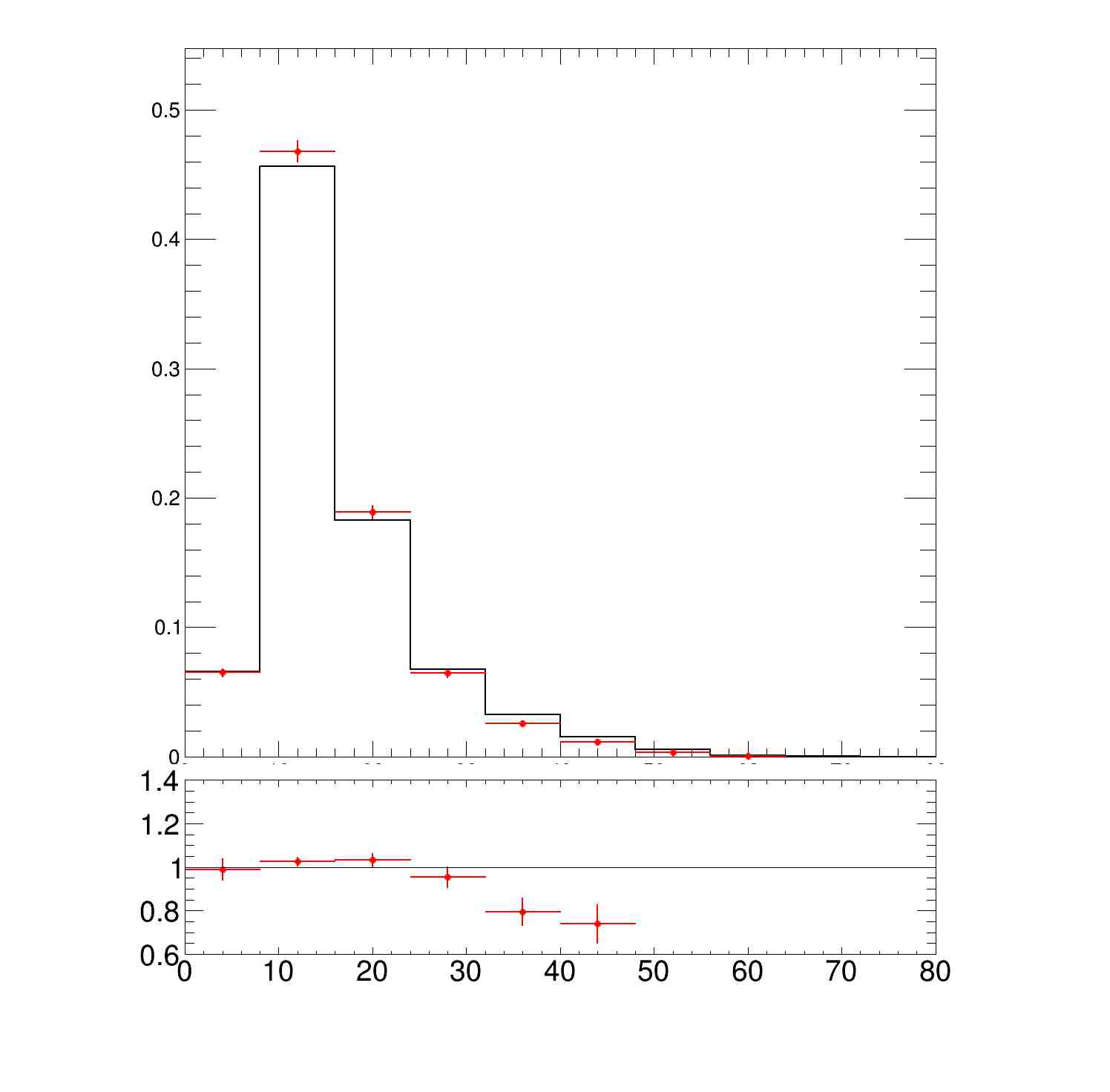 23
Method
Effect of Cb
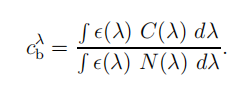 I  : Prob>0.9
J  : Prob>0.9
pt  : 		1.04939
d0  :		1.0004
z0  : 		1.0044
signd0  : 		1.00092
signz0  :		 0.998709
Thrust  : 		1.00788
Thrust_theta  : 	1.02492
Thrust_phi  : 	0.999965
Energy  : 		1.00962
Px  : 		1.01379
Py  : 		1.01177
Pz  : 		1.01045
ntrk  : 		1.00303
nclu  : 		1.00089
charge  : 		1.00152
mass  : 		1.00137
Ptot  : 		1.01527
Rapidity  : 	1.032
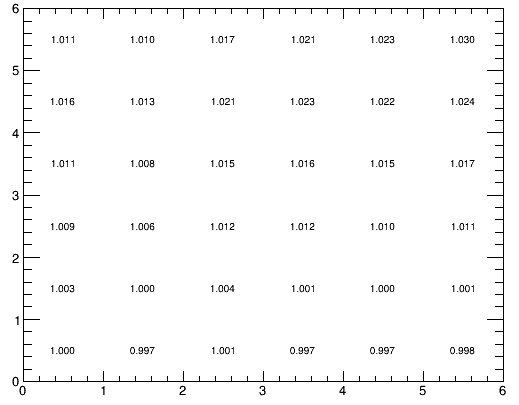 24
Check
the measured Rb and effb in DATA  are different from the Input Truth Rb and effb at Prob>0.9
The difference as a Ratio:  Eff in ‘DATA’/ Eff in MC
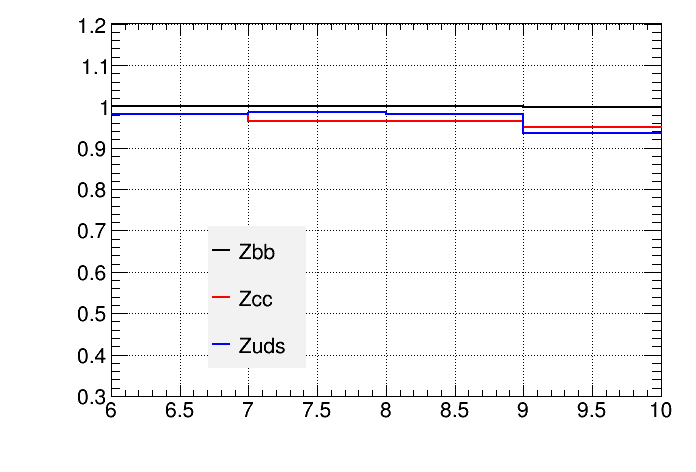 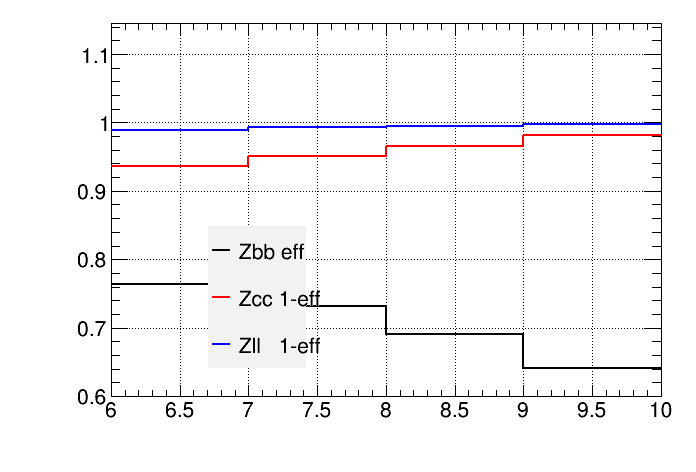 25
Check
Input Rb=0.3
We redo the IO test by ‘DATA’ and MC with same Zcc sample
Zcc DATA Sample≠ Zcc MC Sample
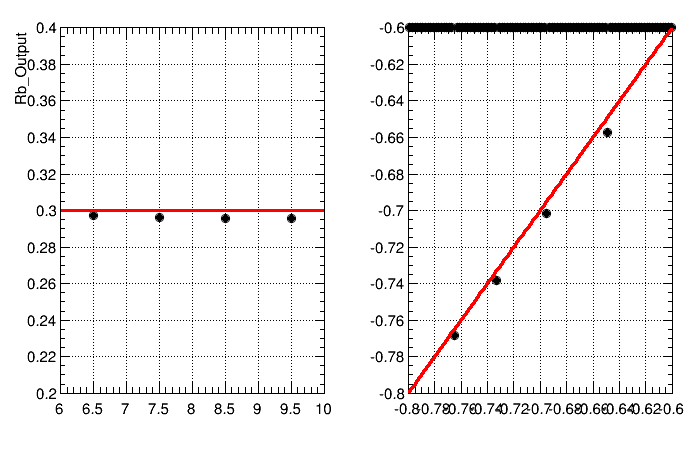 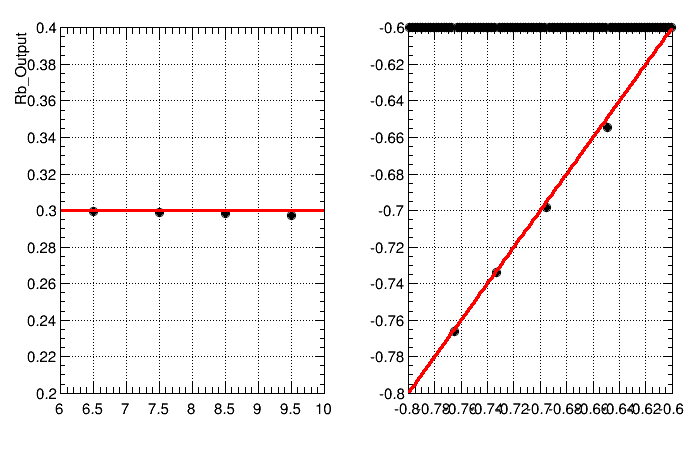 Zcc DATA Sample= Zcc MC Sample
We can see the differences of measured Rb and effb between DATA and MC are smaller
26
Check
Input Rb=0.5
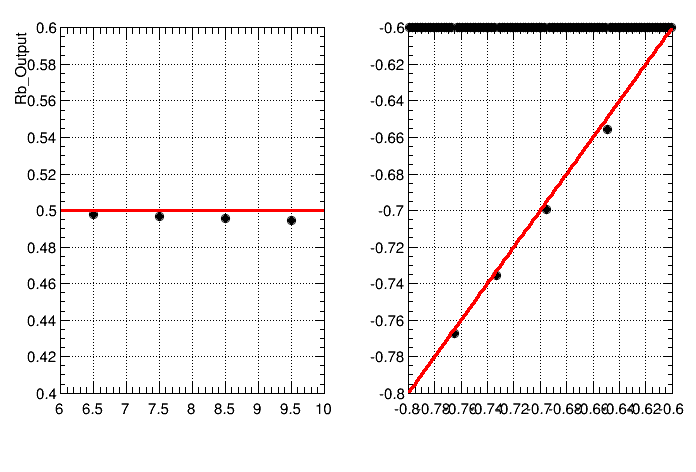 Zcc DATA Sample= Zcc MC Sample
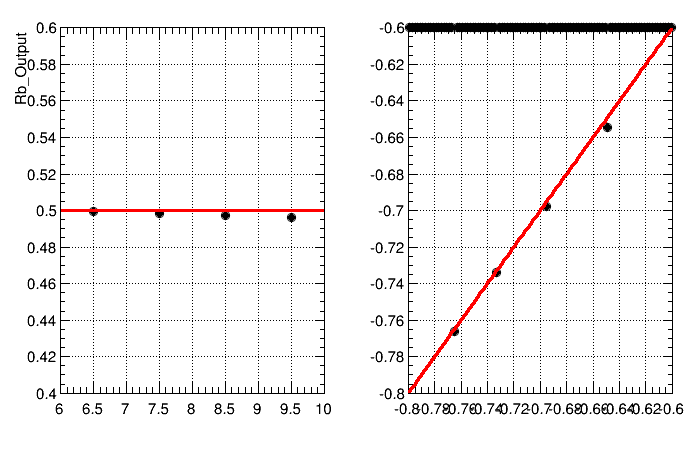 27
Check
Input Rb=0.7
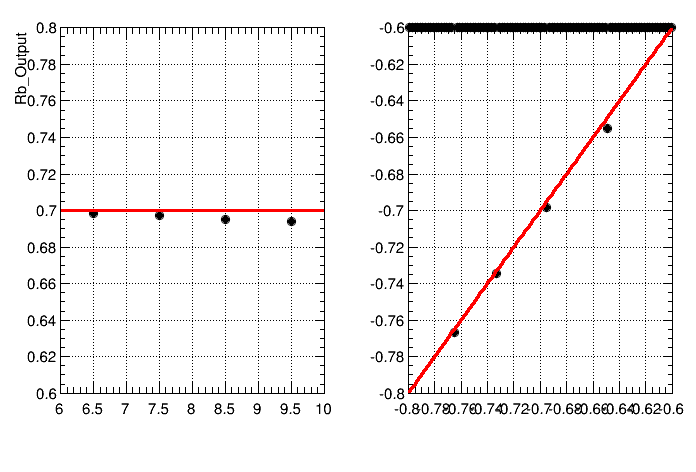 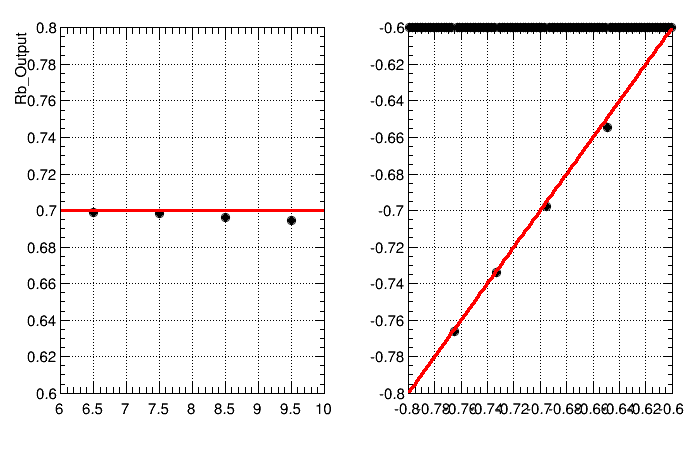 Zcc DATA Sample= Zcc MC Sample
28